名詞述語文

A	○○さん、こんにちは！‥‥学生の敬称は“○○同学tóngxué”
○○同学，你好！
     tóngxué,nǐ hǎo!

お尋ねします、あなたのお母さんはおいくつですか？
请问， 你 妈妈 多大 岁数？
Qǐngwèn,  nǐ  māma  duōdà suìshu?

Ｂ	私の母は○○歳です。
我 妈妈 ○○ 岁。
  Wǒ  māma        suì.
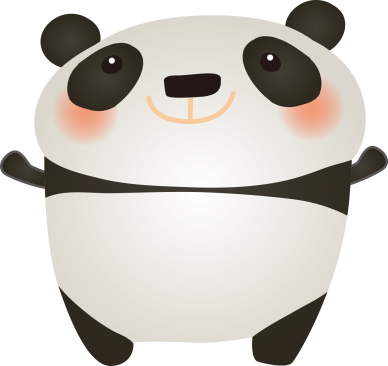